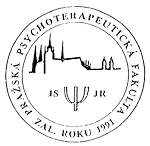 PPF
Úvodní informace o organizaci a průběhu studia
Podmínkou k ukončení každého ročníku je:

Účast na 8 přednáškových víkendech

Dva zápočty za semináře
     Zápočet lze získat za:
           a) absolvování cyklu seminářů (4 krátké semináře)
nebo  b) absolvování víkendového semináře
(Zápočty za jeden ročník musí být za semináře na různá témata.)

Uzavření příslušného ročníku:
	1. ročník - klasifikovaný zápočet		
	2. ročník - zkouška
	3. ročník - závěrečná práce
1. Účast na 8 přednáškových víkendech

Ke vstupu na přednášky vás opravňuje barevná kartička, kterou jste dostali u zápisu.

Účast na přednáškovém víkendu se zaznamenává do indexu – za každý víkend dostanete jedno razítko (za oba dva dny dohromady jedno).

Absolvování 8 přednáškových víkendů není vázáno na jeden školní rok. Tzn. že když se Vám stane, že se v jednom roce účastníte jen sedmi víkendů, můžete si další víkendy doplnit v příštím roce. V jednom školním roce je 9 víkendů.

Pokud se víkendu nezúčastníte, účast Vám propadne.

Na internetu jsou přístupné některé prezentace k přednáškám (s heslem).
2. Dva zápočty za semináře

Zápočet lze získat za:

cyklus seminářů - 4 krátké semináře, které se konají na jedno Vámi vybrané téma vždy v pátek ve stejnou dobu před přednáškami PPF čtyři měsíce po sobě:
      Podzimní cyklus: říjen-únor     Jarní cyklus: březen-červen

Na cyklus seminářů se přihlašuje přes e-shop nebo případně na místě během víkendu PPF, kde se platí v hotovosti (1100,-).

Dostanete kartičku, do které se zaznamenává účast nálepkou za každý měsíc.

Na základě kartičky se 4 nálepkami dostanete do indexu zápočet.

Zameškanou účast si můžete nahradit účastí v dalším běhu semináře (případně v náhradním semináři). Pokud nemáte doloženou nemoc, náhradní seminář je nutné zaplatit (280,-).
2. Dva zápočty za semináře

Zápočet lze získat za:

víkendový seminář. Koná se většinou o víkendu, mimo termín přednášek PPF.

Na víkendový seminář se přihlašuje přes e-shop.
   
Na semináři dostanete potvrzení a na základě něj zápočet do indexu.

Pokud se nemůžete zúčastnit, je nutné to oznámit co nejdříve na studijní oddělení, platí se storno poplatky uvedené v obchodních podmínkách při přihlašování.
2. Dva zápočty za semináře

Zápočty za jeden ročník musí být za semináře na různá témata. (Pokud máte dva semináře na stejné téma, může se vám jeden započítat do dalšího ročníku.)

Absolvování seminářů není vázáno na školní rok nebo podzimní a jarní semestr. Tzn. že můžete mít např. v jednom roce 3 zápočty za semináře a ve druhém jen jeden.
3. Uzavření příslušného ročníku:
	
1. ročník - klasifikovaný zápočet		
2. ročník - zkouška
3. ročník - závěrečná práce

Termíny k uzavření jednotlivých ročníků 
(které jsou v každém roce stejné, platí se přes e-shop):

říjen, únor	    - zápočet po		    1. ročníku	(cena 400 Kč)
listopad, duben  - zkouška po		    2. ročníku	(cena 600 Kč)
červen, září	    - závěrečná práce po   3. ročníku	(cena 1200 Kč)

Na zkoušku a zápočet se přihlašuje na přednáškovém víkendu měsíc předem

Podrobnější informace jsou v letáku Podmínky k ukončení ročníku
Časové rozložení studia záleží na Vás.

Absolvování 8 přednáškových víkendů není vázáno na jeden školní rok. Tzn. že když se Vám stane, že se v jednom roce účastníte jen sedmi víkendů, můžete si další víkendy doplnit v příštím roce. V jednom školním roce je 9 víkendů.

Absolvování seminářů není vázáno na školní rok nebo podzimní a jarní semestr. Tzn. že můžete mít např. v jednom roce 3 zápočty za semináře a ve druhém jen jeden. 

Zápočet, zkoušku můžete skládat vždy po splnění výše uvedených podmínek za jeden ročník. Termín si můžete vybrat z nabízených termínů.

Ve studiu můžete stále pokračovat, i když neuzavřete ročník.
Program

  Každý měsíc dostanete program přednášek a další informace – program seminářů, změny, organizační oznámení, nabídky akcí.

 Kontaktní informace

 Čtěte prosím program, najdete tam všechny potřebné informace
Literatura


 Základní literatura je uvedena v letáku Informace k ukončení ročníku.

  Literaturu k přednáškám a seminářům uvádějí přednášející.
Kontaktní informace:

 Kontaktní adresa: PVŠPS-PPF, Hekrova 805, Praha 4, 149 00

 Telefon: 267 913 634	         

 E‑mail: ppf@pvsps.cz	     

 Internetová adresa: www.pvsps.cz
…………………………………………………………………………………………………………………………………
 
H. Králová - studijní oddělení: PPF, víkendové semináře
  (bcstudijni@pvsps.cz), tel. 267 913 634, 777 326 016

 H. Drábková: PPF speciální dotazy
  (ppf@pvsps.cz), tel. 777 326 100

 M. Stoulilová: faktury, platby
  (spravni@pvsps.cz), tel. 777 326 331

 M. Větrovcová: výcviky
  (provozni@pvsps.cz), tel. 267 913 634
 S. Kolková: nové výcviky
  (kurzy@pvsps.cz)
Praktické informace

 šatna – na konci chodby v přízemí (po celou dobu trvání PPF)

 toalety – na konci chodby v každém patře

 možnost jednoduchého přespání v budově školy

 krabička na odezvy – rádi se od vás dozvíme, co si myslíte, co se Vám zde líbí a nelíbí
Obsah studia (v průběhu 3 let)


 Psychoterapie obecně: rozdělení na směry, psychoterapeutický vztah, rozhovor, změna, působení a další

 Jednotlivé psychoterapeutické směry:  daseinsanalýza, psychoanalytická psychoterapie, transakční analýza, rogersovská psychoterapie, jungovská psychoterapie, kognitivně-behaviorální terapie, logoterapie, rodinná terapie  a další

 Psychoterapie zaměřená na různé oblasti: psychosomatika, psychoterapie návykových nemocí, psychoterapie ve stáří, psychoterapie u dětí, trauma a další

 Psychologie: psychologie osobnosti, vývojová psychologie a psychopatologie, sociální psychologie a další

 Příbuzné obory:  psychiatrie, filosofie, antropologie, spiritualita a další

 Různá další témata
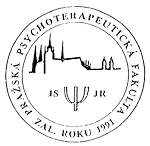 Vítáme Vás v novém školním roce.
Těšíme se na společná setkávání a přejeme Vám , abyste zde strávili čas naplněný užitečným věděním a setkáváním s našimi předními odborníky a spolustudenty.